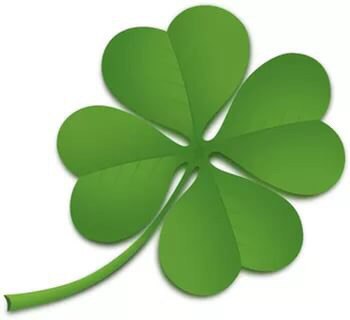 Команда 
«402»
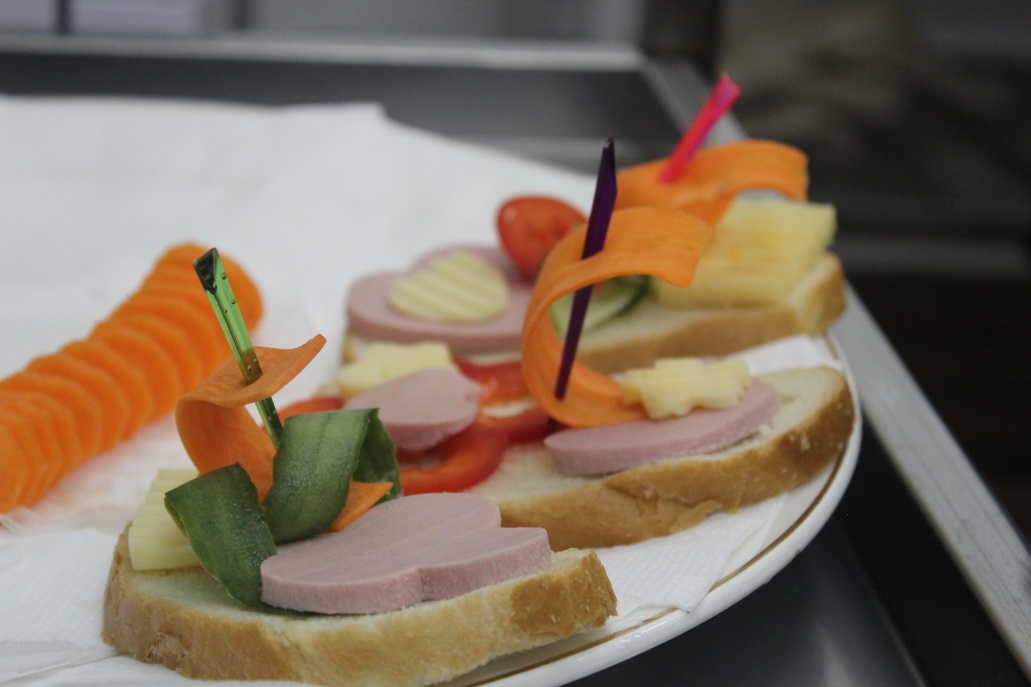 Испытание №2 .NETWORKING
Мастер-класс под руководством
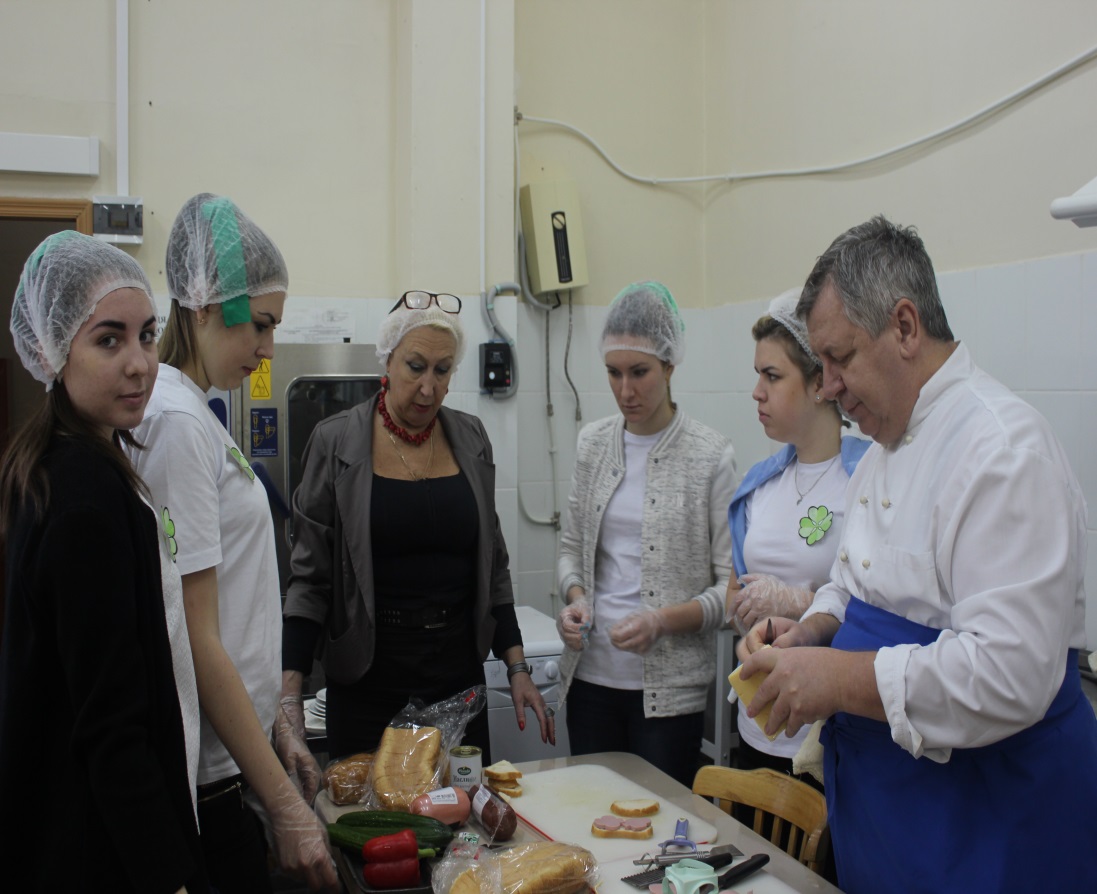 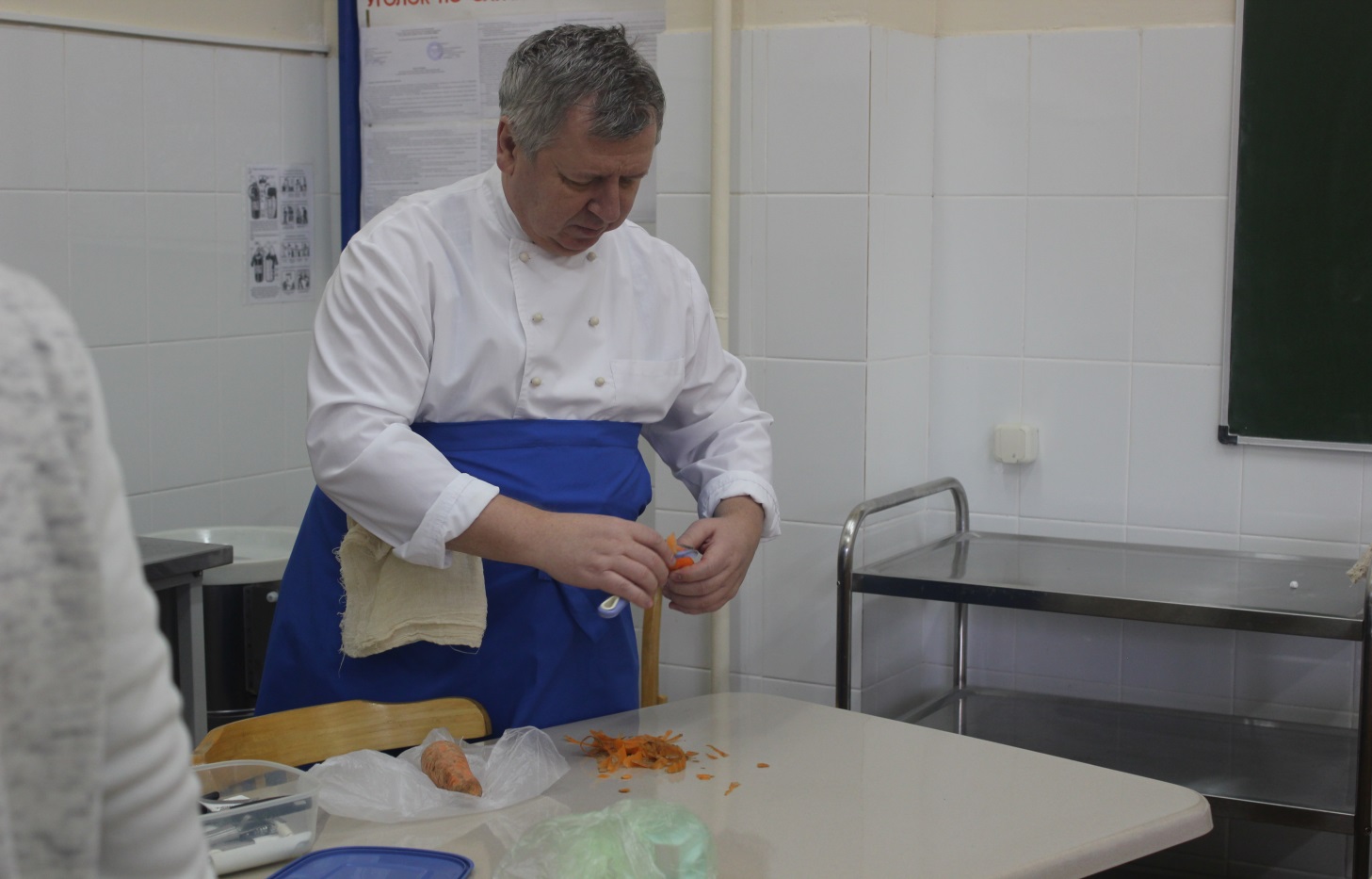 Сивко Алексей Николаевич, д.б.н. ,доцент  кафедры  менеджмента, технологии торговли и общественного питания
Чудак математик 
В Германии жил.
Он хлеб с колбасой 
Случайно сложил.
Затем результат 
Положил себе в рот.
Вот так человек 
Изобрел
Бутерброд.
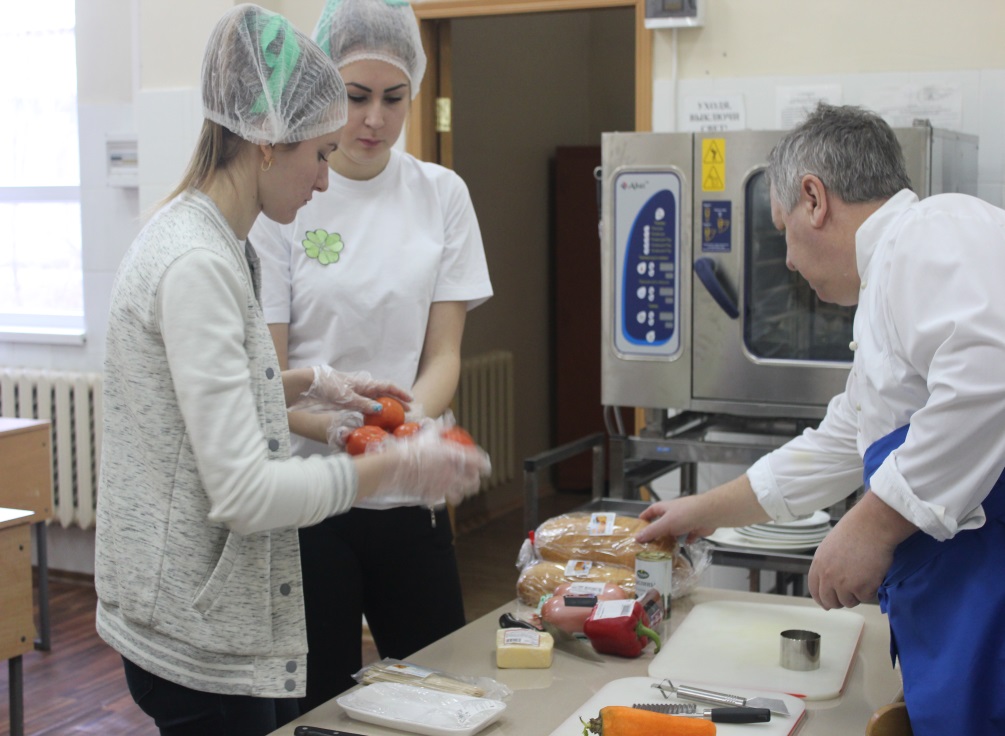 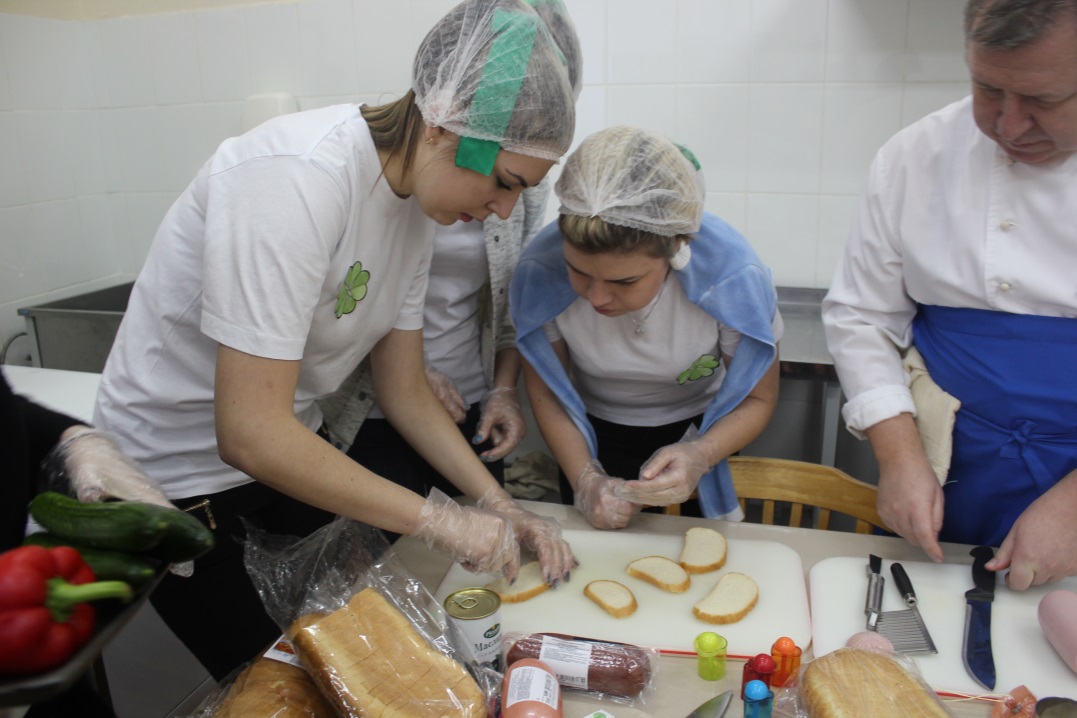 Отрабатываем навыки
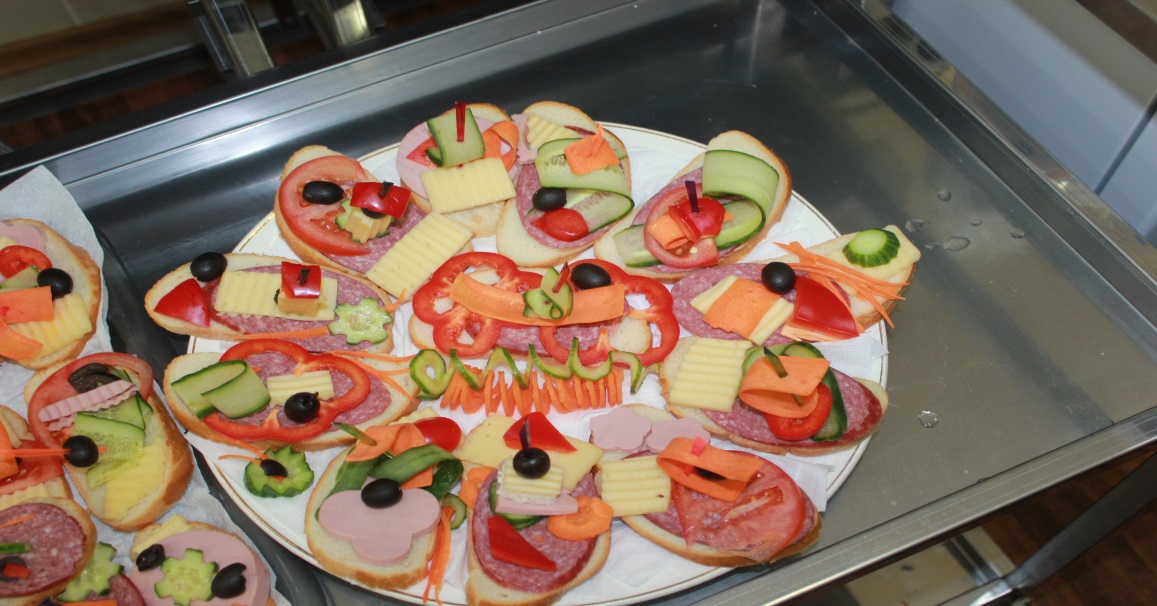 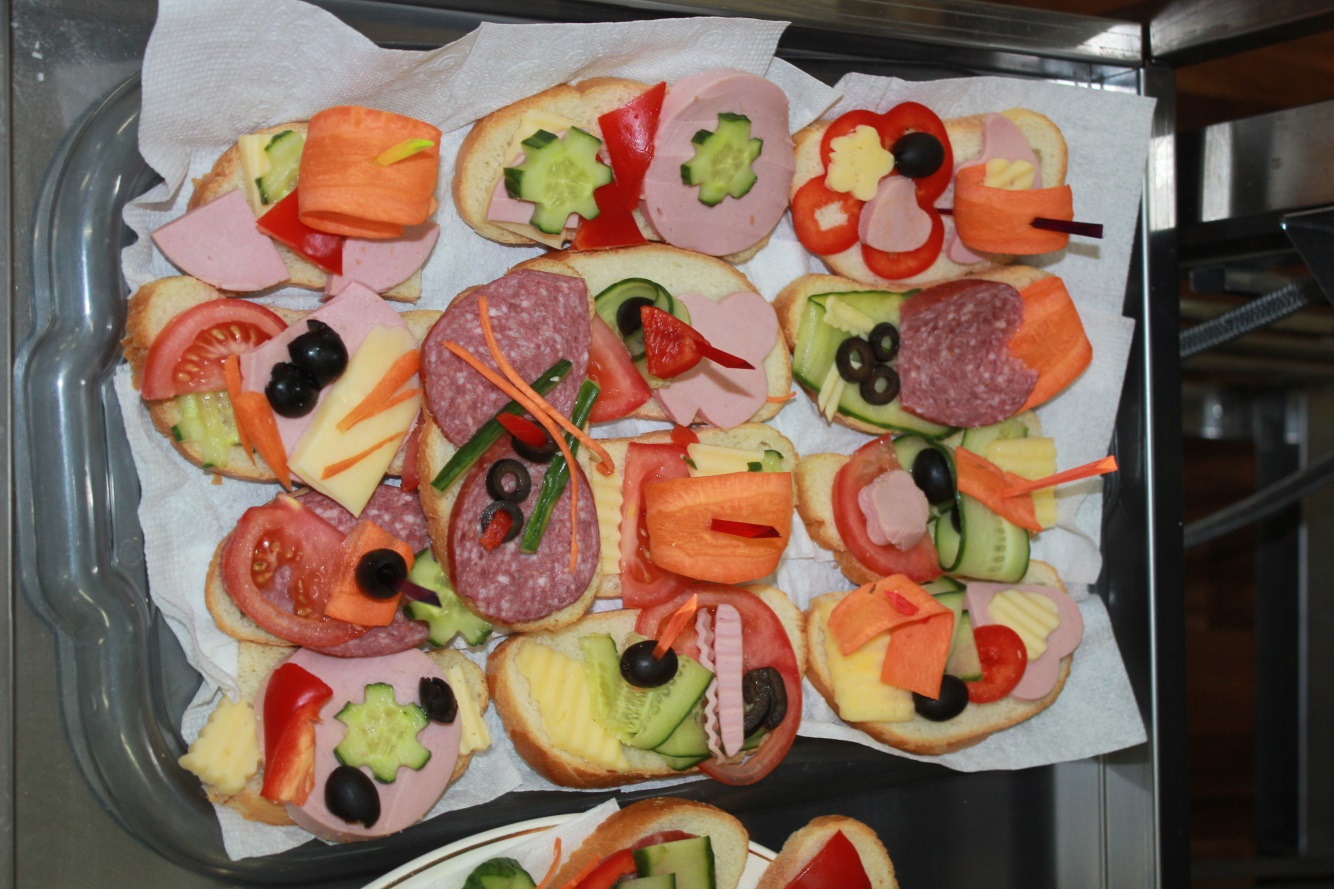 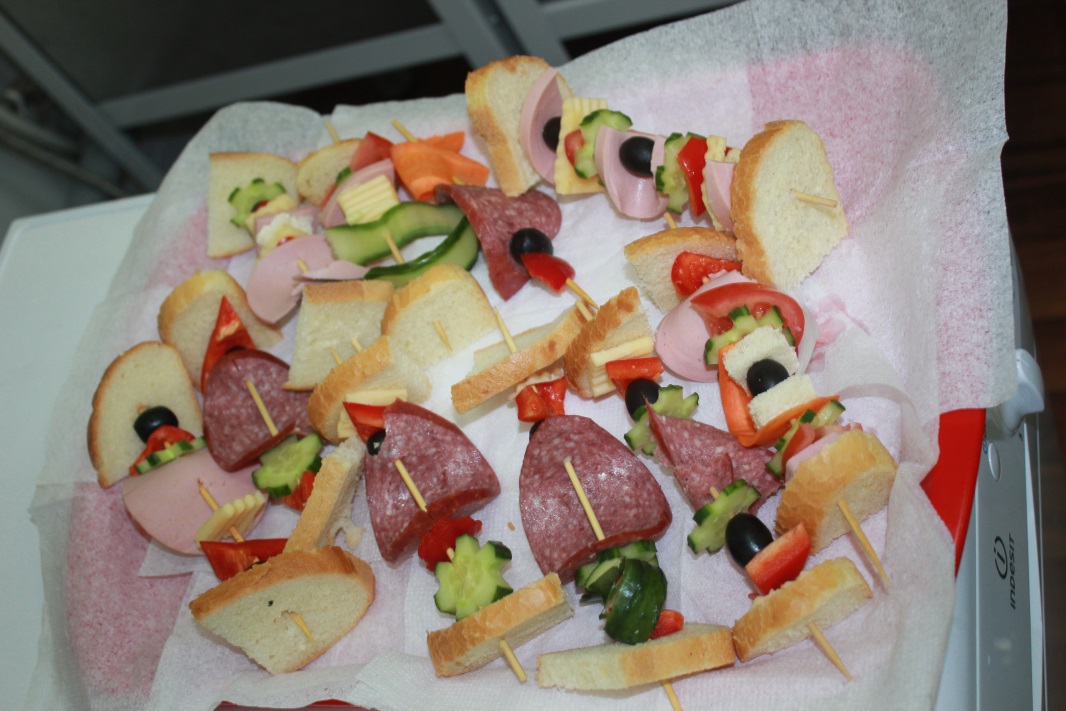 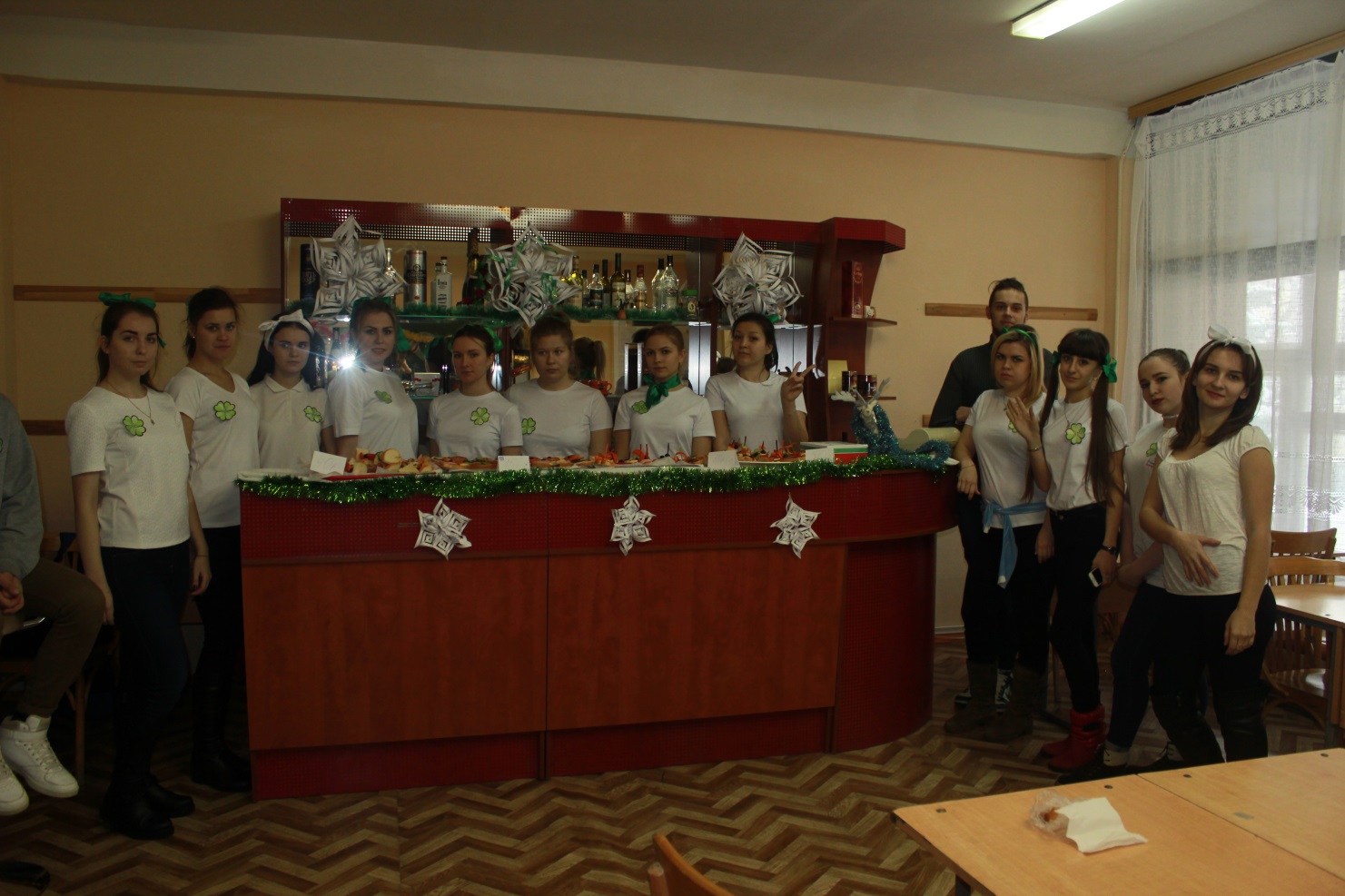 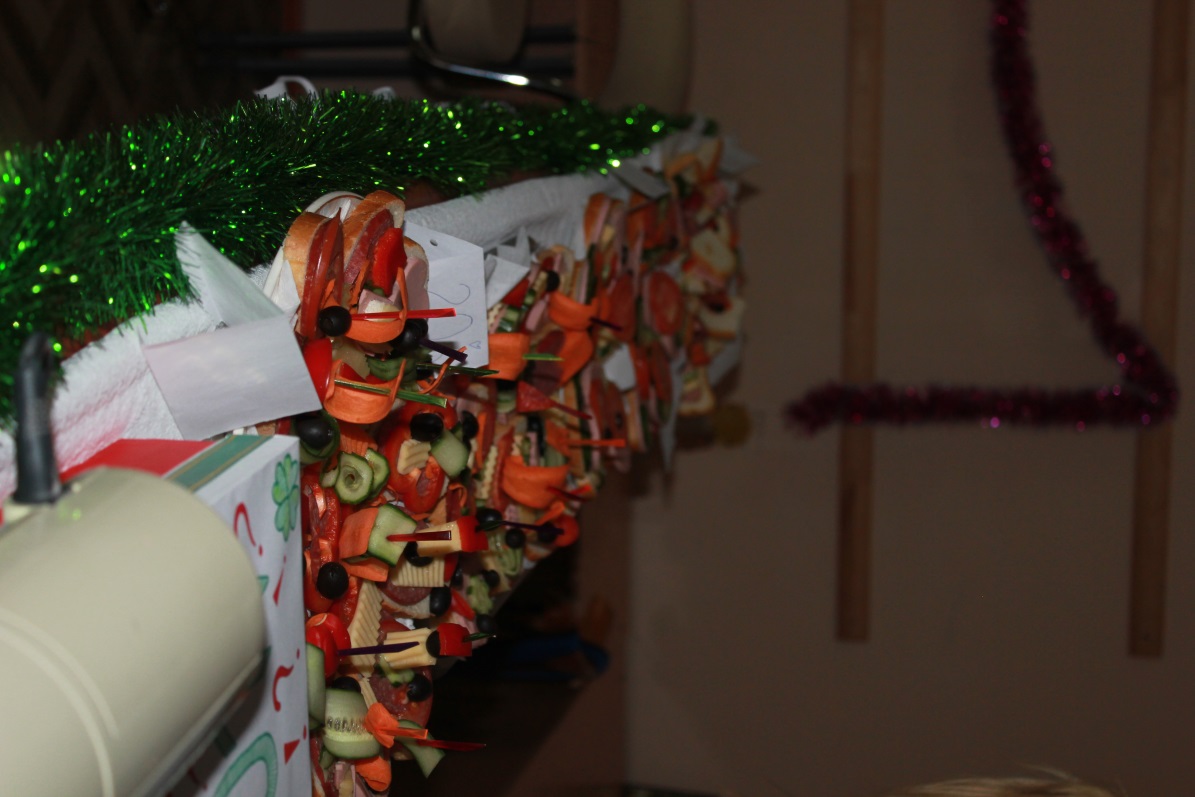 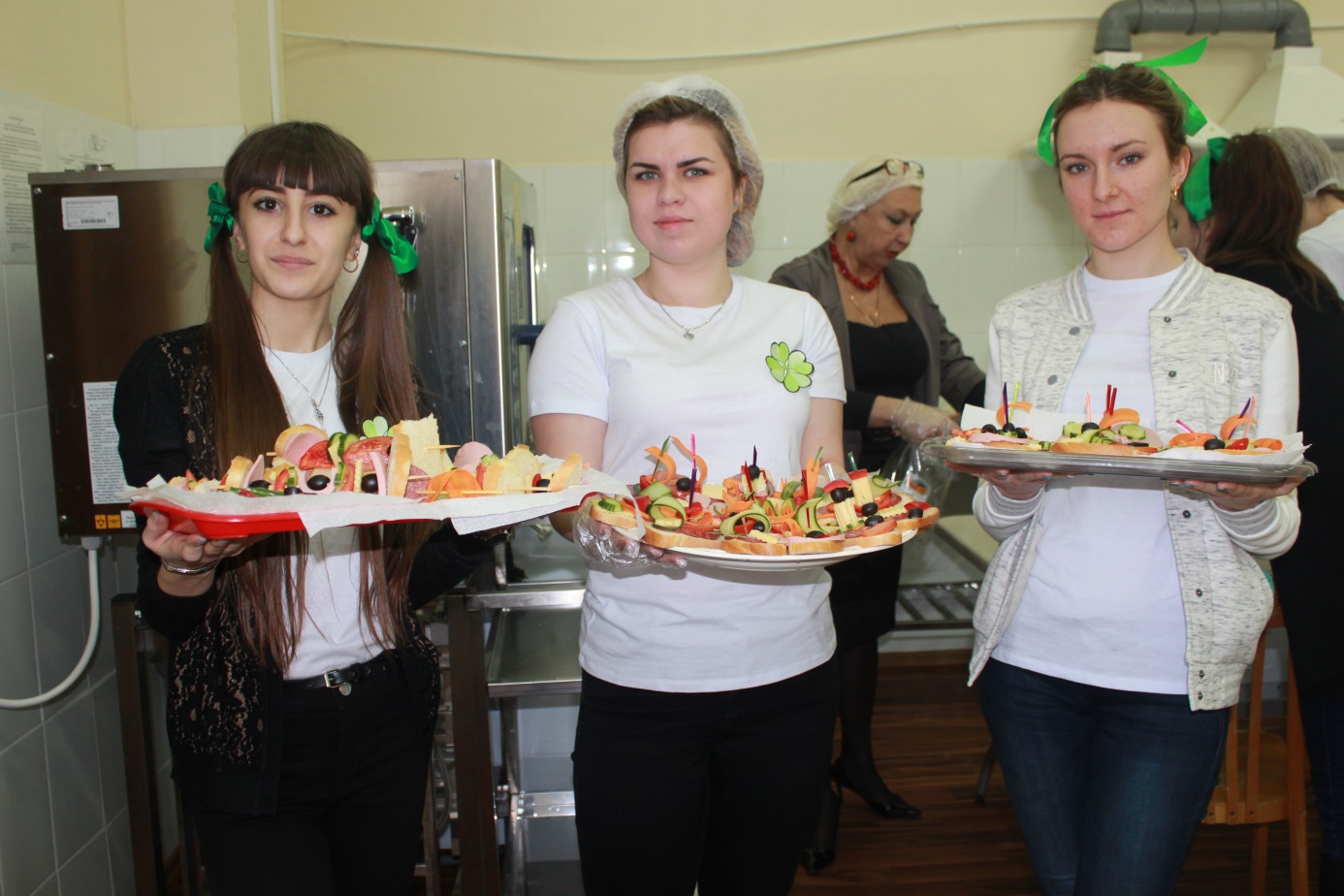 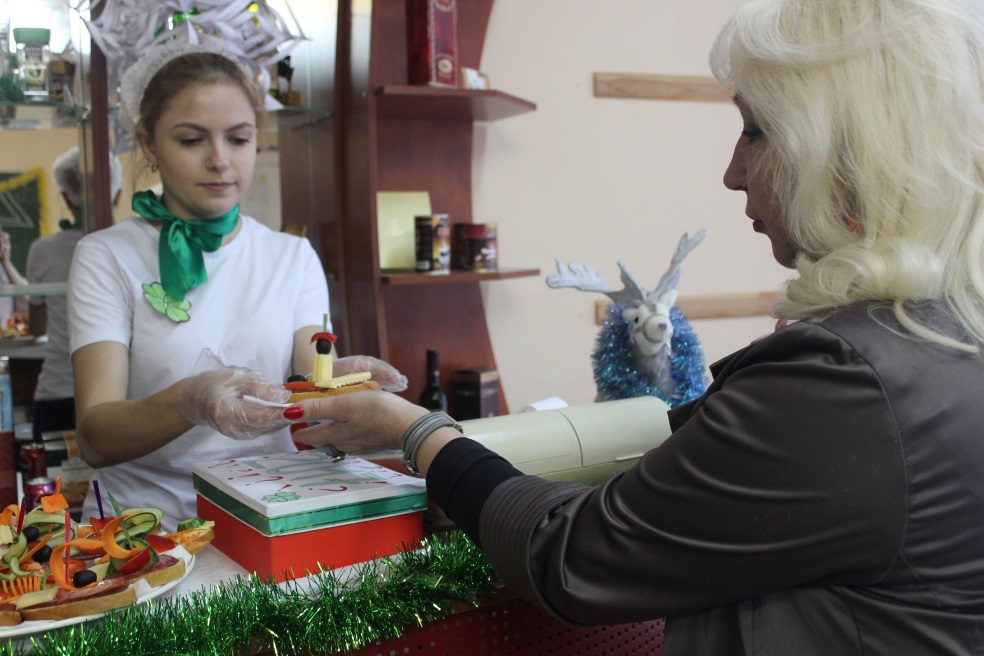 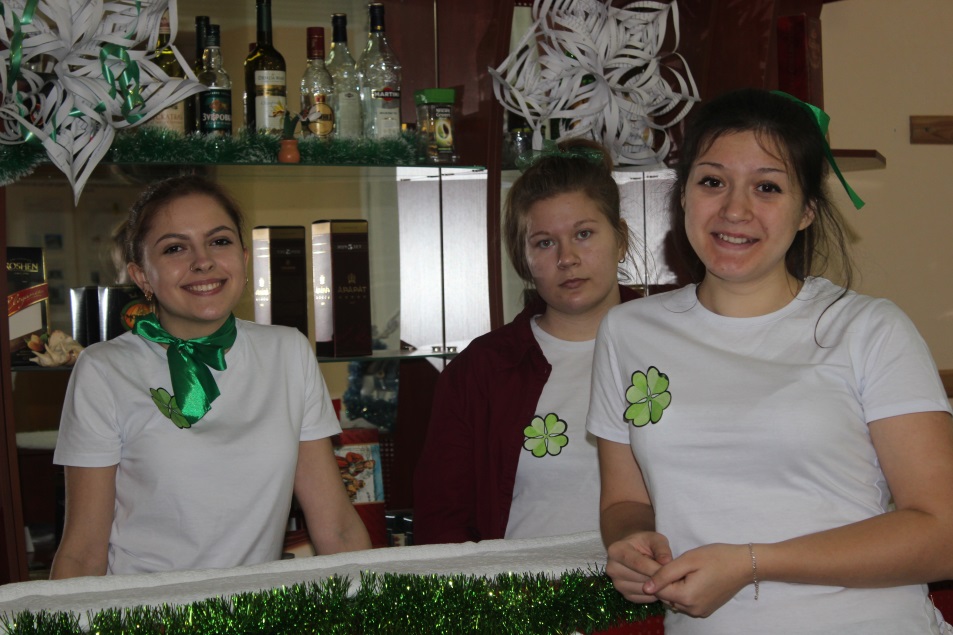 «402»
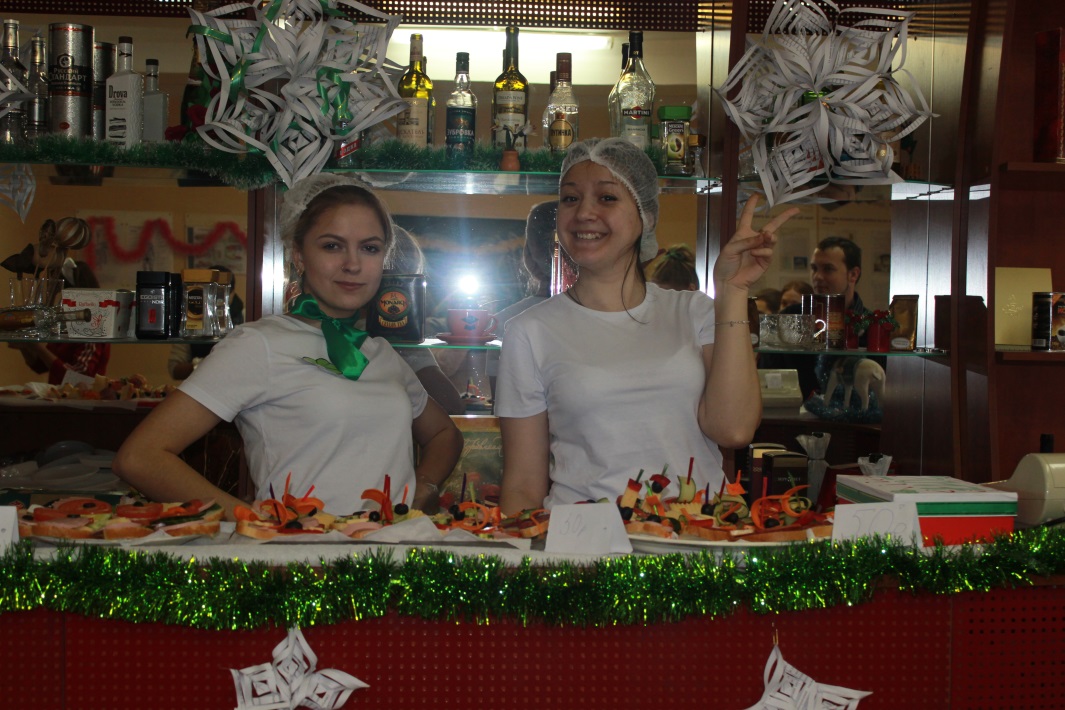 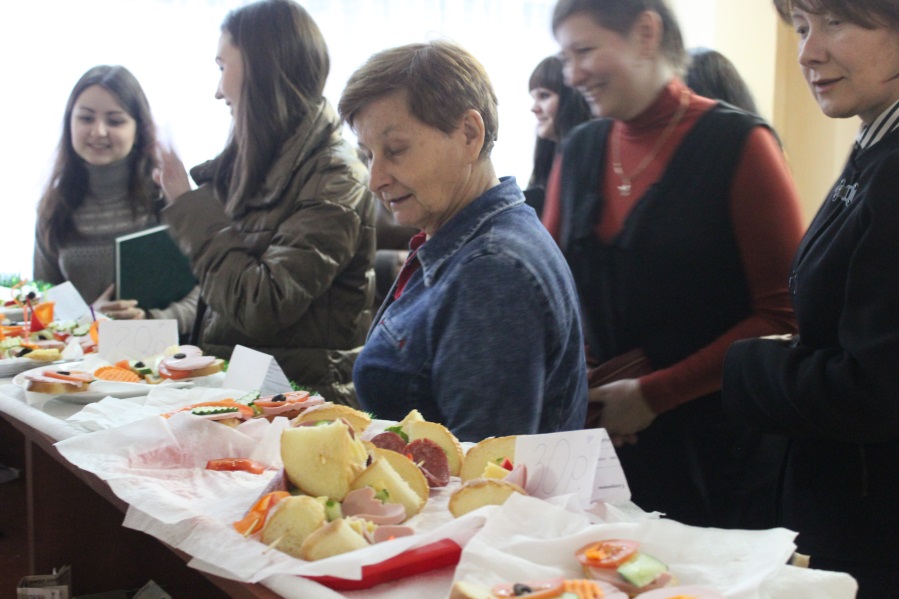 Жизнь просто сказка, когда есть масло, сыр и колбаска
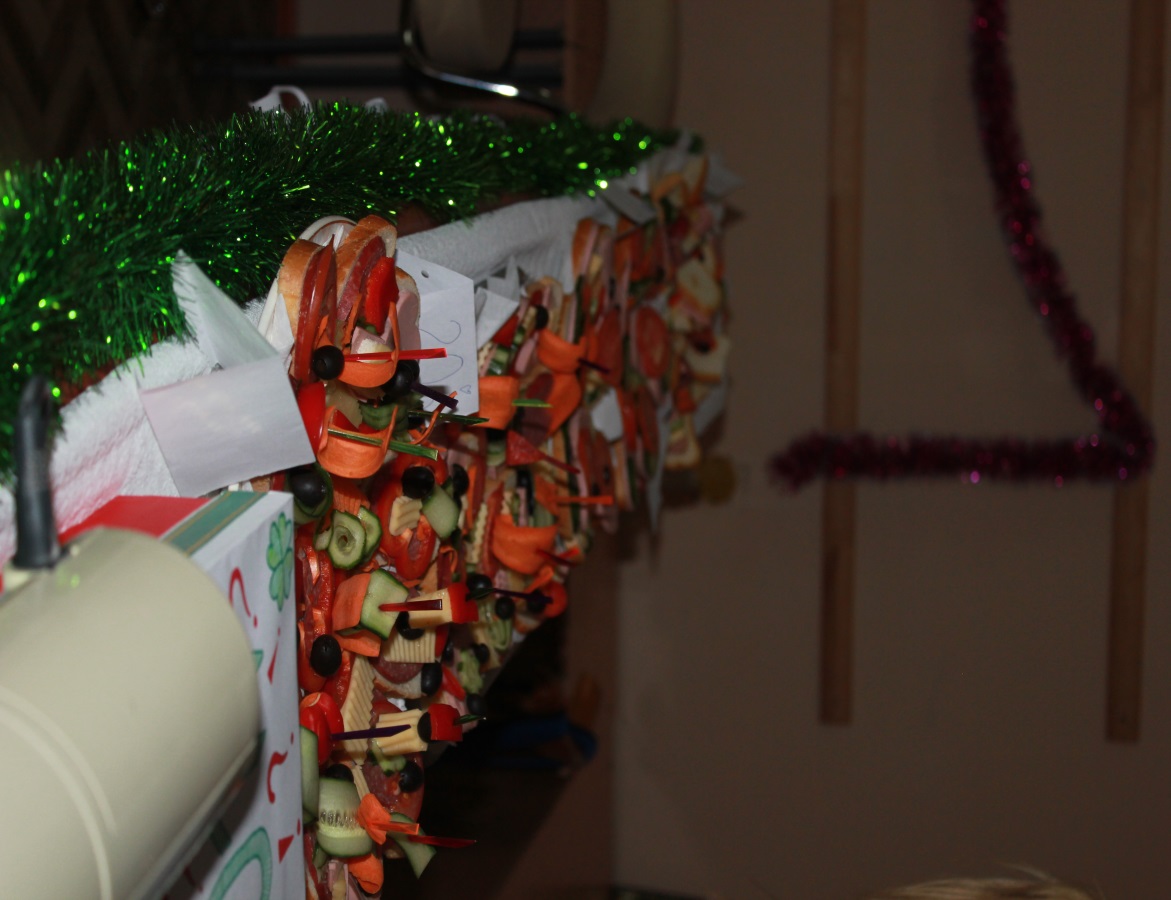